Meet the Sports Therapy and Rehabilitation Team
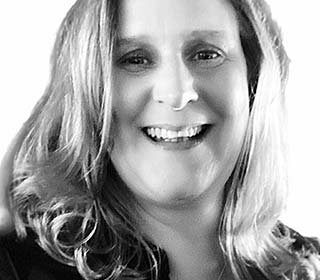 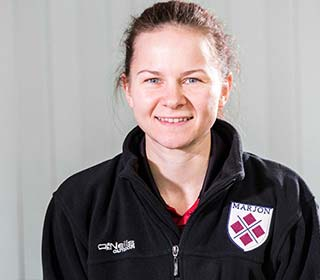 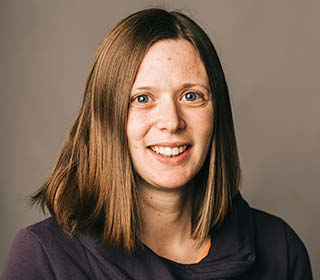 Vicki Evans
Sarah Martin
Sarah Catlow
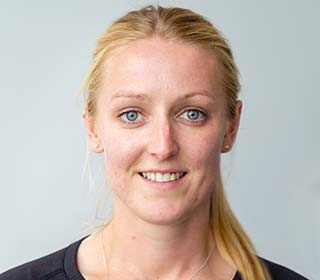 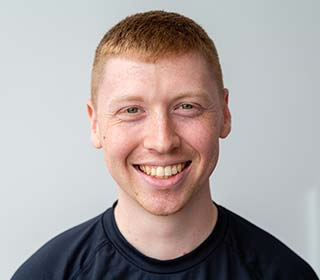 Mike Prynn
Alex Walker